Environmental activity accounts
Sjoerd Schenau
Content
What are environmental activity accounts ?
What is the EGSS ?
Application: the EGSS in the Netherlands
Exercise
2
Industries
Final demand
Assets
Financial and produced assets, opening balance
Natural resource assets, opening balance
Natural resource assets, opening balance
Sectors
Gross fixed capital formation
Industrial intermediate demand
Final demand
Capital expenditures for environmental protection
Environmental protection expenditures
Environmental protection expenditures
Commodities
Resource production by industries
Resource production by households/gov’t
Resource use by industries
Resource use by households/gov’t
Waste consumption by industries
Waste consumption by households/gov’t
Wastes
Waste output by industries
Waste output by households/gov’t
Other changes in volume & holding gains/losses on financial & produced assets
Changes in and holding gains/losses on natural resource assets
Changes in natural resource assets
Sectors
Financial and produced assets, closing balance
Natural resource assets, closing balance
Natural resource assets, closing balance
Environmental activity accounts
Industrial output of goods and services
EGSS output
3
[Speaker Notes: Highlight monetary transactions that may be considered environmental. These are already registered in core system of NA.

There can be organsied in separate acocunts with appropriate definitions and classifications]
Scope and definition of environmental activities
The scope of environmental activities include those economic activities whose primary purpose is to reduce or eliminate pressures on the environment or to make more efficient use of natural resources.
Environmental protection
Resource management

Primary purpose criterion
4
[Speaker Notes: Usually, many activities are undertaken for a variety of purposes.

Only classified as environmentla activity as primary purpose is environmentla i.e. EP of RM.

Other ec activities that may be considered as related to the environment
Natural resource use activiities
Activities related with minimization of the impact of natural hazards on the economy (adaptation activities, flood protection etc).]
Classification of environmental activities
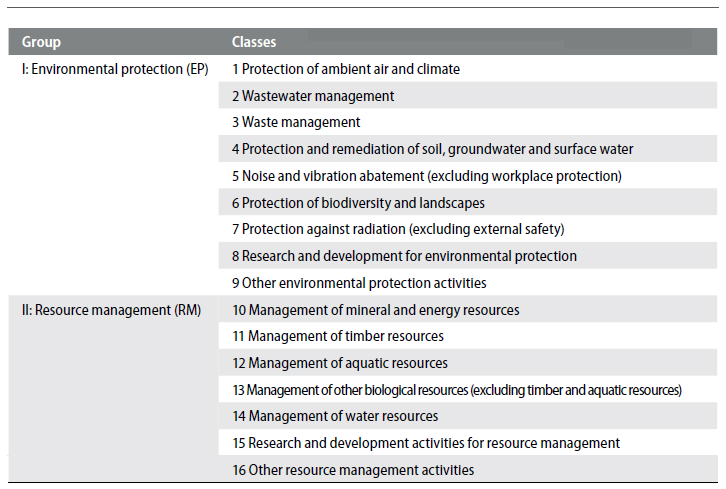 5
[Speaker Notes: CEA classification of environmental activities

Boundary issues]
Environmental activity accounts in SEEA-CF
Environmental protection expenditure accounts (EPEA)
Environmental goods and service sector (EGSS)
Environmental taxes
Environmental subsidies and similar transfers
Environmental permits
6
Environmental goods and service sector: EGSS
Supply side of environmental activities  production of environmental goods and services
Aim: assessing the contribution of EGSS to the total economy and its employment potential 
Key indicators: 
	Total production, total employment, total value added, 	total exports, total gross fixed capital
	
Europe: EGSS part legislation on Environmental accounts (Regulation No 691 )
7
Scope and definition
The EGSS consists of producers of all environmental goods and services Thus, all products that are produced, designed and manufactured for purposes of environmental protection and resource management are within scope of the EGSS.

Environmental specific services, connected products, adapted goods and environmental technologies

‘Main purpose’ criterion (technical nature of product or activity / intension of the producer)
8
[Speaker Notes: Environmental protection (EP) includes all activities and actions which have as their main purpose the prevention, reduction and elimination of pollution and of any other degradation of the environment. 

Resource management (RM) includes the preservation, maintenance and enhancement of the stock of natural resources and therefore the safeguarding of those resources against depletion. 



In practice, the measurement of environmental sole-purpose products and adapted
goods relies on the development of lists of relevant goods and services. For sole-purpose
products, the purpose of goods or services is predominantly determined based on the technical
nature of the product and its technical suitability for use in environmental protection or
resource management. In certain boundary cases, where the technical nature of the product
does not provide a definitive guide, consideration may be given to the intent of the producer
of the product. For adapted goods, the lists are formed without reference to the primary purpose
of the good but are formed based on an assessment of whether, by virtue of its technical
nature, the good is environmentally friendly or cleaner.]
Table for the EGSS
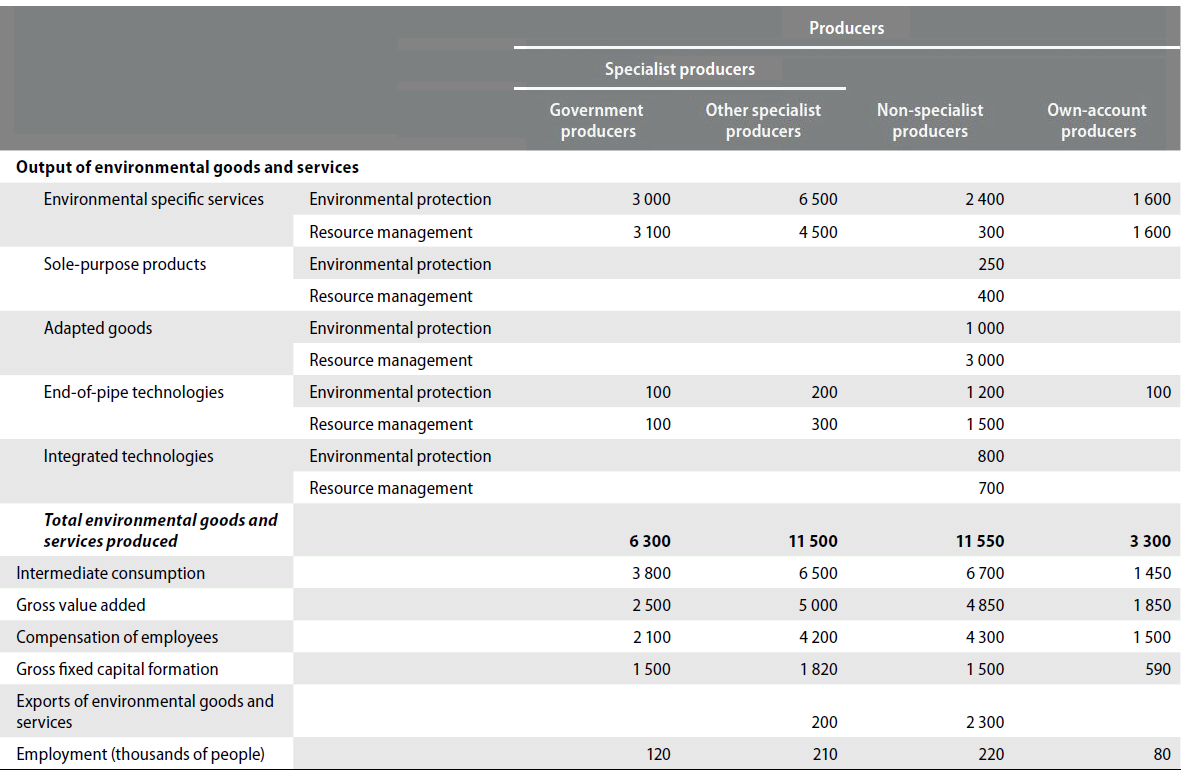 9
EGSS in the Netherlands: Overview
Eight year experience in the field of EGSS
Work carried out in national accounts department, as part of environmental accounts work programme
Development in earlier years, statistic is since 2010 ‘in production’ (annual publication of data). 
Work load: approximately 0,4 FTE every year. 
Further development is still going on. Learning by doing aspect is very important. Every year methods are fine tuned and populations have been changed due to new insights.
10
Methodology: activity approach versus product approach
Product approach:  Identify environmental environmental goods and services in source data

Activity approach:  Identify environmental activities in source data

Data sources: surveys (new or already existing), statistics, SNA, external reports
Netherlands:
Many different environmental activities have been identified by Statistics Netherlands as EGSS activities
 For every activity a specific methodology has been developed in order to compile the data
11
Overview: activites in EGSS (Netherlands)
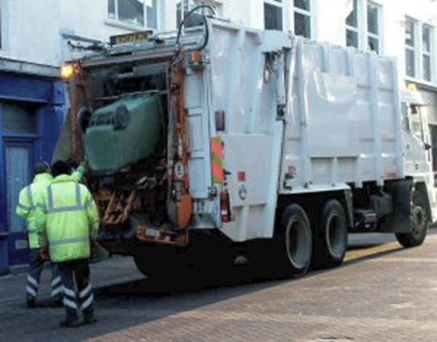 Sewage and refuse disposal services (ISIC 37-39)


Recycling (ISIC 38.3)



Wholsale in waste and scrap
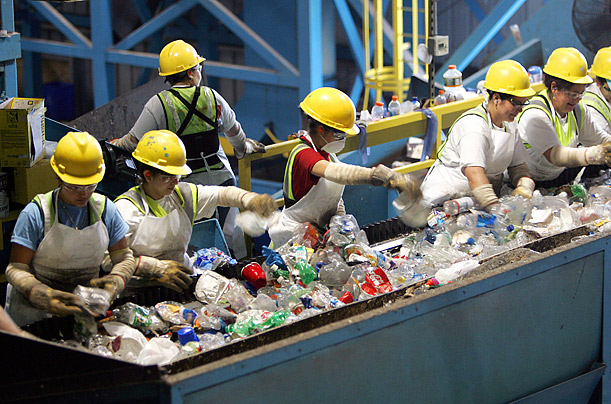 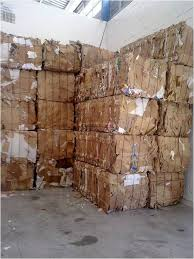 12
Overview: activites in EGSS (Netherlands)
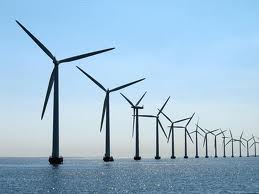 Renewable energy production



Production of energy saving and sustainable energy systems


Insulation activities
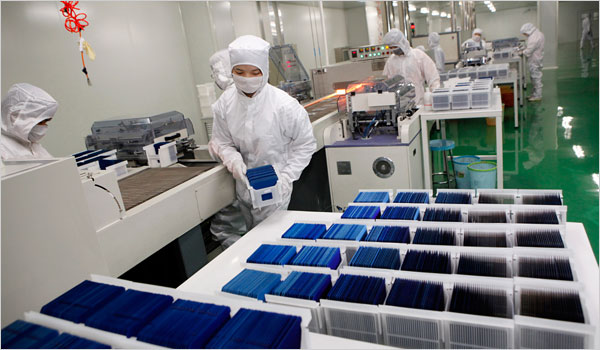 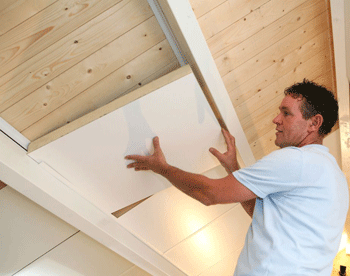 13
Overview: activites in EGSS (Netherlands)
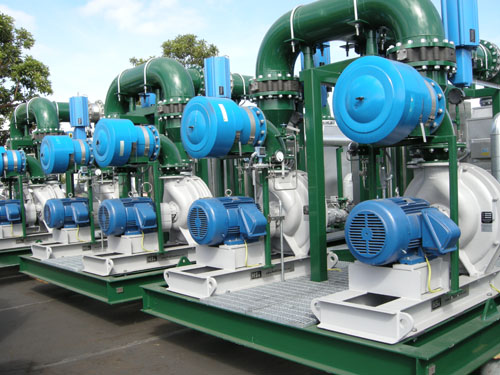 Production of environmental equipment


Environmental advise, environmental engeneering


Environmental technical construcion
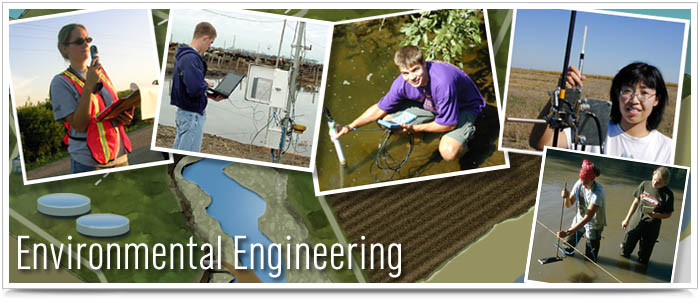 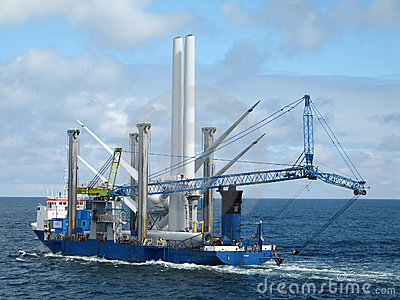 14
Overview: activites in EGSS (Netherlands)
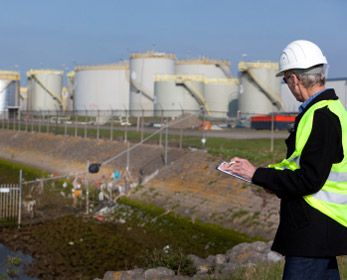 Environmental related inspection



Second hand shops



Organic agriculture
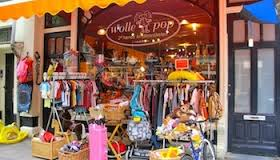 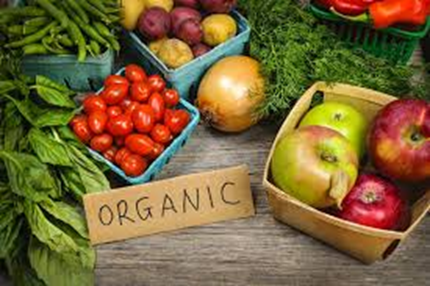 15
Overview: activites in EGSS (Netherlands)
Own account activities


Government governance related to the environment


Environmental non profit organisations


Environmental education
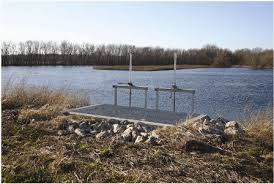 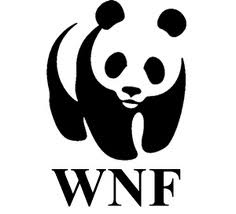 16
Many different data sources……..
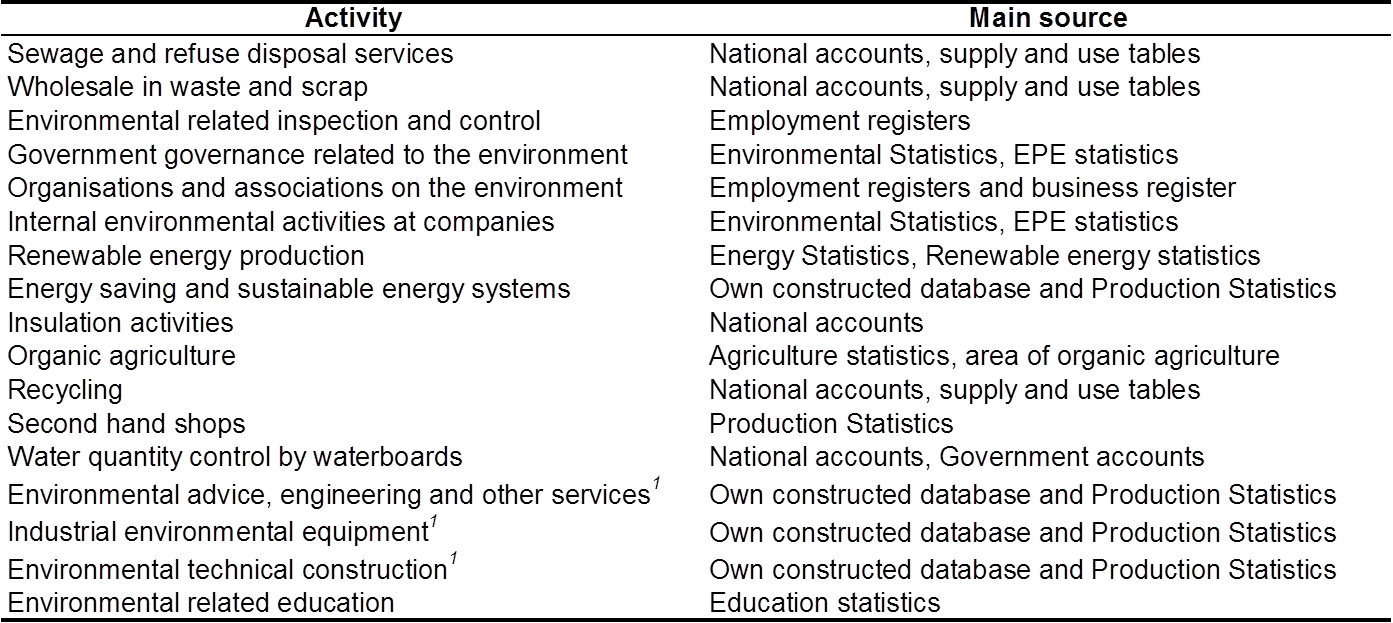 17
Most important data sources
SNA data  environmental services
Own constructed data base of environmental companies plus production statistics (PRODCOM), international trade statsitics etc.
Government statistics
Agricultural statistics
Labour registers
EPEA
18
Employment, production and value added in the EGSS
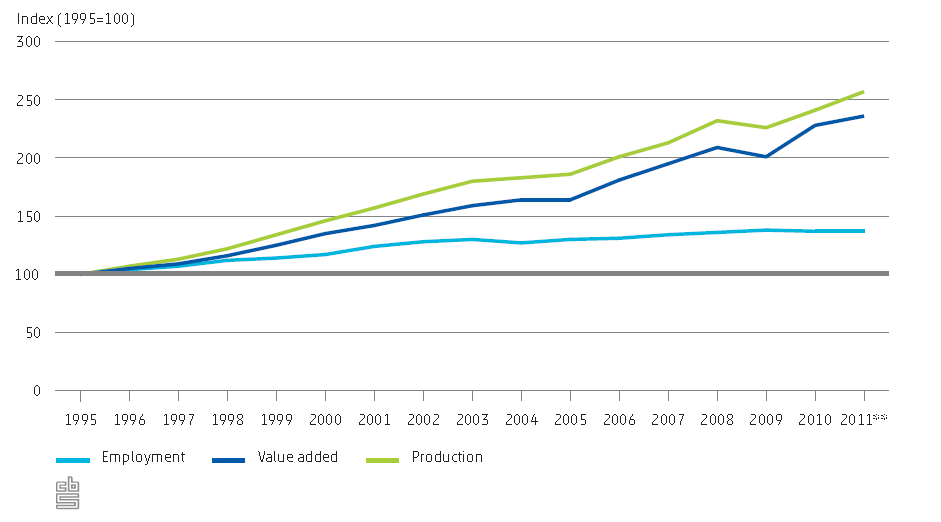 19
Distribution of value added EGSS over different activities, 2011
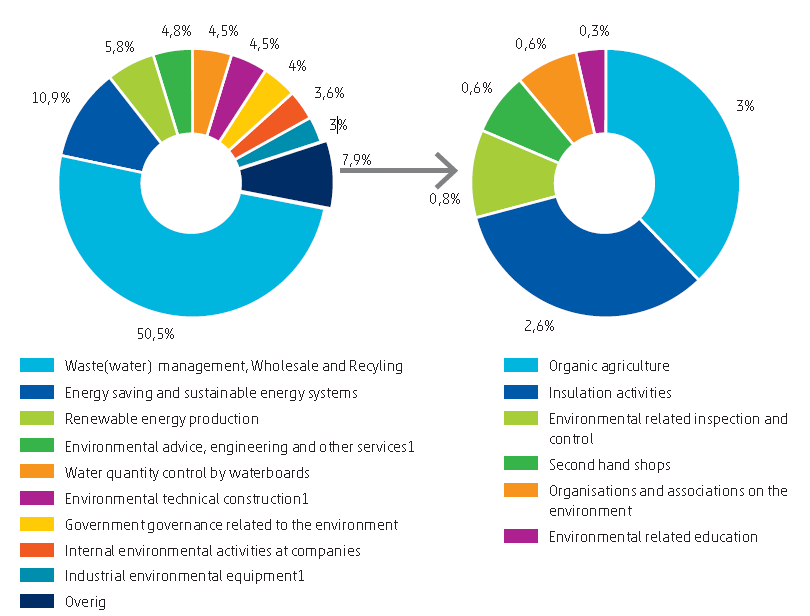 20
[Speaker Notes: In 2011 the EGSS, as share of the economy in terms of value added, constituted 2.4 percent
of the Dutch gross domestic product (GDP). This share hardly changed over 2010–2011. The
contribution to employment was 1.7 percent in 2010 and 2011. However, as Figure 6.4.6
shows, over the period 1995–2011 the employment share shows a pattern of sustained
growth, from 1.4 percent in 1995 to 1.7 percent in 2011. A similar increase holds for the
share of the EGSS in GDP, which has shown an upward trend from 2005 onwards. This
comes down to a contribution of 6 billion euros to Dutch GDP in 1995 and 82,000 fulltime
equivalents to total employment. In sixteen years this has risen to a contribution of
14.3 billion euros to GDP and 113,000 FTE to total employment in 2011.]
Example: Monitor sustainable energy sector
The Ministry of Economic Affairs requested more detailed economic information on the sustainable energy sector
In spring 2011 Statistics Netherlands executed an in depth study on the sustainable energy sector.
Results will be updated every year and used for policy making and policy evaluation
2013: National energy agreement between government, industries, other stakeholders
2014: fist National energy report
21
Share of renewable energy (%)
22
Scope: What is the sustainable energy sector ?
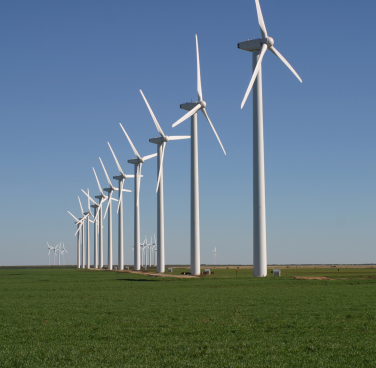  Energy related part part of the EGSS	


The exploitation phase: The actual production 
	of renewable energy

The pre-exploitation phase: The companies that are active in the value chain that precedes the production of renewable energy
E.g.:
Production of solar panels
R&D aimed on sustainable energy technologies
Transport of wind turbines
Trade in solid biomass
Includes energy saving
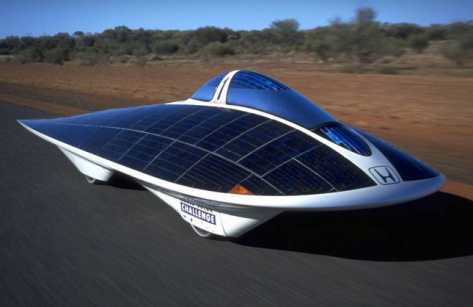 23
Indicators
Employment (fte)

Monetary indicators (in current prices)
Gross value added = Production minus intermediate use
Production
Export and import
Investments

Innovation
Patent requests
24
Sustainable energy sector as part of the economy
25
Employment +13%
19100 fte
16900 fte
26
Employment per technology(pre-exploitation)
27
Some key issues…..
International comparison data
	 Scope
	 Methodology
	 Data sources
	 The more effort, the larger the EGSS ?
Cleaner goods / resource efficient goods
Integration in EPEA / ReMEA
Dissemination of the results
28
Questions ???
29